متقاضی تدریس تجربی  گروه  صنعت
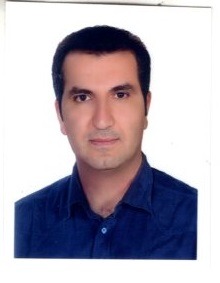 1/1
نام و نام خانوادگی:
-گذراندن دوره مقدماتی نرم افزارCATIA  به مدت 40ساعت در موسسه تحلیل گران داده های صنعتی 
-گذراندن دوره پیشرفته نرم افزارCATIA  به مدت 40ساعت در موسسه تحلیل گران داده های صنعتی
-گذراندن دوره آدیت محصول به مدت 15ساعت در شرکت قطعه سازان فجر میثاق
-گذراندن دوره اصول برنامه ریزی جامع به مدت 8 ساعت در جهاد دانشگاهی واحد استان البرز
-گذراندن دوره اصول فنون و مذاکره به مدت 8 ساعت در جهاد دانشگاهی واحد استان البرز
-گذراندن دوره Excel به مدت 20 ساعت در شرکت قطعه سازان فجر میثاق
-گذراندن دوره آموزشی آشنایی واحدهای صنعتی با همکاری های مشترک ایران و آلمان (GIZ)به مدت 4 ساعت در جهاد دانشگاه واحد استان البرز
-گذراندن دوره برند سازی به مدت 8 ساعت در جهاد دانشگاهی واحد استان البرز
-گذراندن دوره تفکر سیستمی ویژه مدیران  به مدت 8 ساعت در جهاد دانشگاهی واحد استان البرز
-گذراندن دوره تکوین محصول و استاندار سازی به مدت 8 ساعت در شرکت سازه گستر سایپا 
-گذراندن دوره ممیزی داخلی  به مدت 16 ساعت در شرکت قطعه سازان فجر میثاق
-گذراندن دوره مدل تعالی پنتان به مدت 16 ساعت درگروه بهمن 
-گذراندن دوره عمومی و تخصصی نقشه کشی به مدت 16 ساعت در شرکت مهندسی فرازسامانه
-گذراندن دوره poka Yoke  به مدت 8 ساعت در شرکت طراحی مهندسی و تامین قطعات ایران خودرو
-گذراندن دوره “Successful Implementation Methods of ISO 9001:2015”
-گذراندن دوره “TRANSITIONING from ISO/TS 16949:2009 to IATF 16949:2016”